WGITA Reporting Dashboard Updates
Agenda 14
31st Annual WGITA meeting
23 May 2022
developed in 2019
Achievements in WGITA Work Plan 2017-19
IFPP document completed : GUID 5100 : Guidance on audit of information systems (led by SAI India)

Non-IFPP documents completed :
Data analytics Guidelines (led by SAI Indonesia)
General Capacity Building Requirements for conducting IT Audits in SAIs (led by SAI South Africa).

Roadmap for Development of future GUIDs under 5100 Series (led by SAI Pakistan) was completed.
WGITA Work Plan 2020-2022: Knowledge Development Activities
WGITA Work Plan 2020-2022:Knowledge Sharing Activities
WGITA Work Plan 2020-2022:Capacity Building Activities
WGITA Work Plan 2020-2022:
Other Ongoing Activities
Revision of GUID 5101 (Audit of Security of Information Systems) led by SAI India.


Updation of WGITA-IDI Handbook on IT Audit, led by US GAO
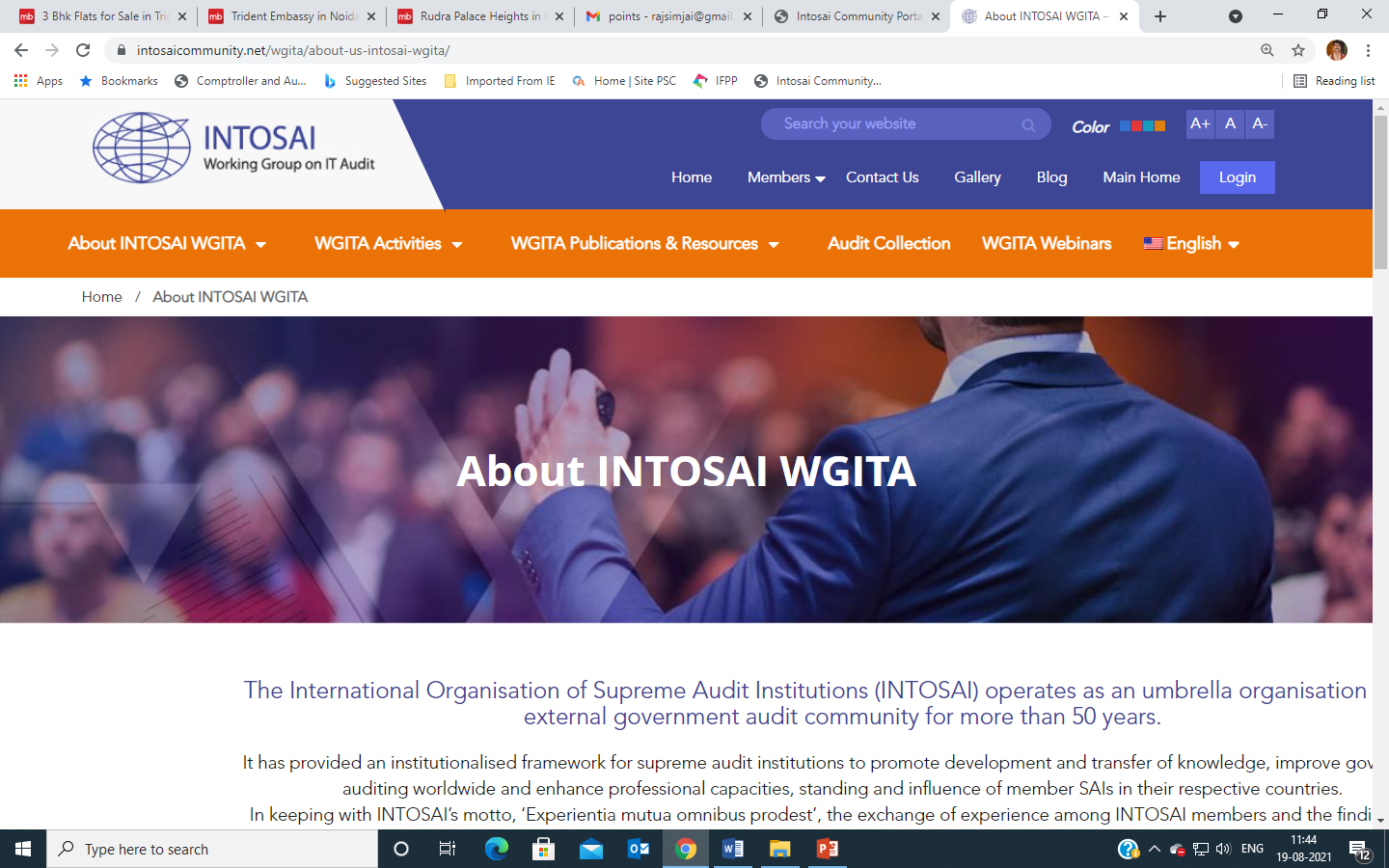 WGITA Website
https://www.intosaicommunity.net/wgita/
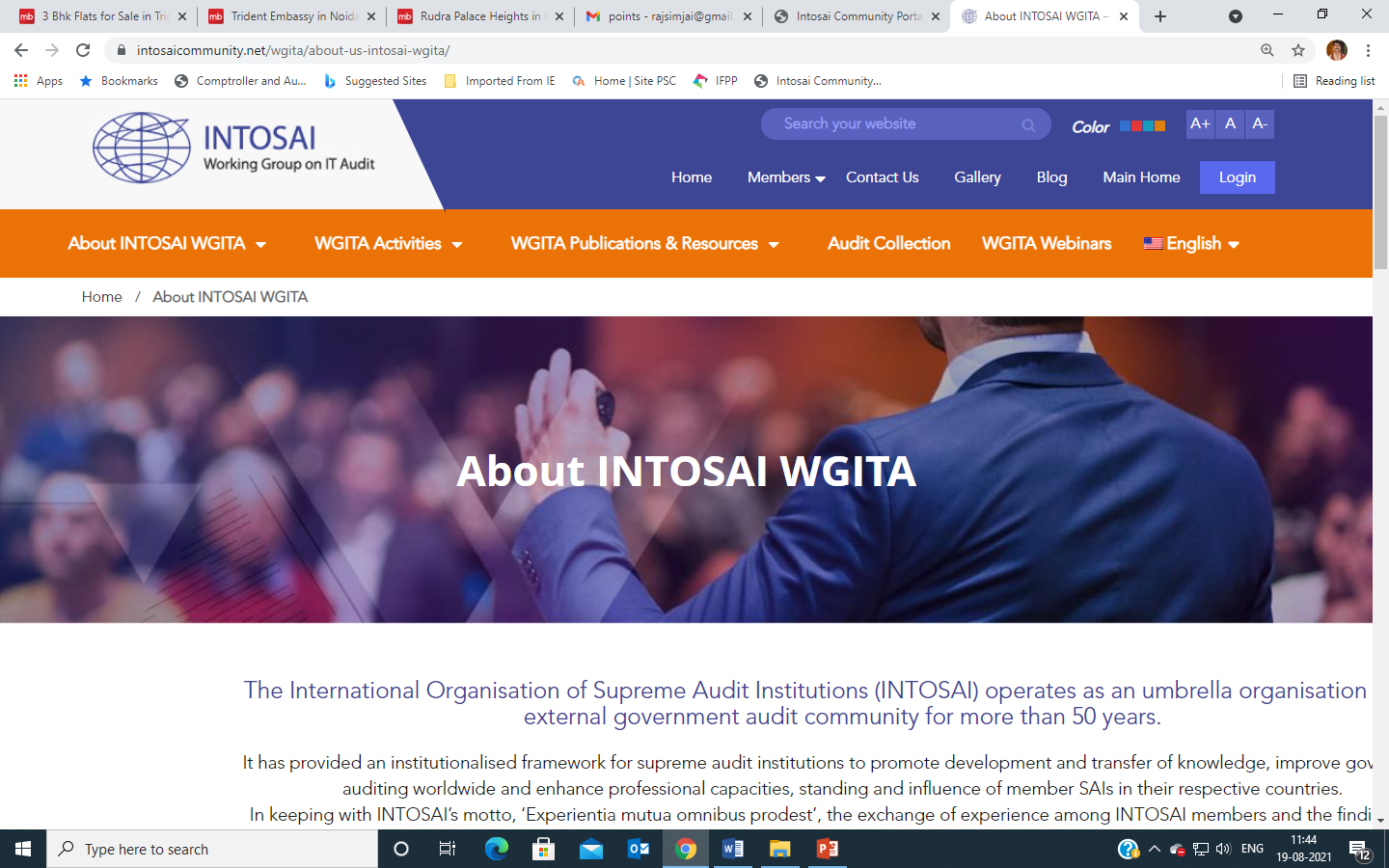 Updates & Information
News & Events
31st WGITA meeting and seminar
Membership & Contacts
New members- SAIs of Azerbaijan, Montenegro and Maldives
WGITA Meeting materials
31st WGITA meeting
Knowledge Centre
The Global Curriculum on IT Audit
Videos/Presentation on WGITA Seminars 
WGITA seminar on ‘Auditing eProcurement Systems’
IT Audit Database
266 IT audit reports uploaded
Thank You